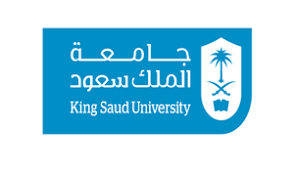 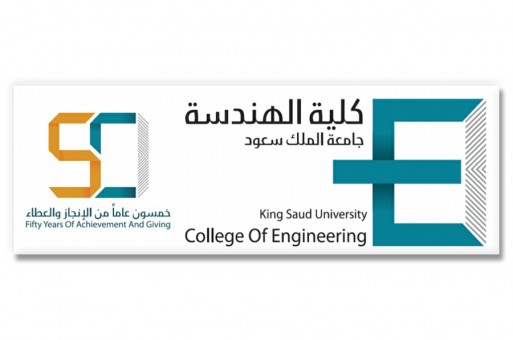 CE417: Construction Methods and Management
Tutorial #4
Eng.Alothman
3 October 2018
CH3: Excavating and Lifting
5m
10m
Eng.Alothman
3 October 2018
2
Thank You
Questions Please
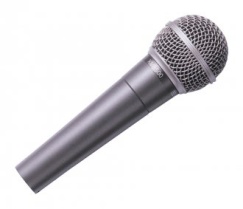 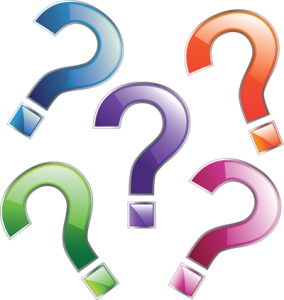 Eng.Alothman
3 October 2018
3